Dying While Black
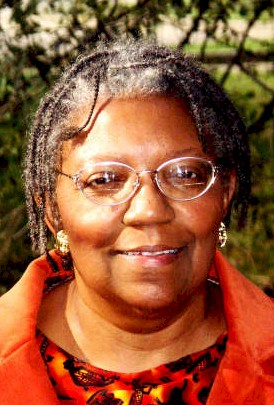 Black Health Status
Vernellia Randall, JD
Professor
School of LawThe University of Dayton
Feb. 23, 2011
Feb. 23, 2011
Black Health Status    Professor Vernellia Randall
1
Feb. 23, 2011
Black Health Status    Professor Vernellia Randall
2
2008 World Health Organization and 2008 Health, United States
Feb. 23, 2011
Black Health Status    Professor Vernellia Randall
3
Life Expectancy - Males
Feb. 23, 2011
Black Health Status    Professor Vernellia Randall
4
Life Expectancy
Females
2008 World Health Organization and 2008 Health, United States
Black Health Status    Professor Vernellia Randall
Feb. 23, 2011
5
2008 World Health Organization and 2008 Health, United States
Feb. 23, 2011
Black Health Status    Professor Vernellia Randall
6
Feb. 23, 2011
Black Health Status    Professor Vernellia Randall
7
Maternal Deaths   per 100000 live births
Feb. 23, 2011
Black Health Status    Professor Vernellia Randall
8
Low Birth Weight Newborns (percent)
Feb. 23, 2011
Black Health Status    Professor Vernellia Randall
9
Distinguishing Race from Class
Is Race an Issue? Control for class by comparing people of the same class but different race
Middle Class Blacks have a shorter life expectancy than Middle Class Whites

Is Class an Issue? Control for race by comparing people of the same race but different class
Poor Blacks have a shorter life expectancy than Middle class Blacks.
Race is a social construction that has biological consequences primarily because of:
Social isolation
Racism
Feb. 23, 2011
Black Health Status    Professor Vernellia Randall
10
Race not Class Alone
Akron Beacon Journal

Low income whites	  live +3 years longer than low income blacks

Middle income whites live +10 years longer than middle income blacks
Statistics from Health, United States 2008
Feb. 23, 2011
Black Health Status    Professor Vernellia Randall
11
Race not Class Alone
Low Birth Weight, 2005	
					                  Black      White   
Less than 12 years of education	15.4         7.3 
12 years of education		          13.9         7.4
13 year or more of Education	 12.4         6.5

Blacks with 13 years of education    12.4
Whites  less than 12 years                                7.3
In short, in the area of low birth weight, low income whites have better rates than middle income blacks. This dynamic is present in many areas of black life.
Statistics from Health, United States 2008
Feb. 23, 2011
Black Health Status    Professor Vernellia Randall
12